Regression Exercises
Study Results:
a. State a possible research question (hypothesis and null hypothesis) based on the results shown.
Possible research question : "Is there a significant relationship between past history of depression and the depression score in elderly male subjects residing in a senior living community?”

Hypothesis (H1): There is a significant relationship between past history of depression and the depression score in elderly male subjects residing in a senior living community.

Null Hypothesis (H0): There is no significant relationship between past history of depression and the depression score in elderly male subjects residing in a senior living community.
b. What statistical method was used to analyze the data based on the results shown and why?
The statistical method used to analyze the data, based on the results shown, is multiple linear regression.
Reason:
1. The table displays Beta coefficients and P-values for various independent variables, which are indicative of regression analysis outputs.
2. The dependent variable (depression score) and all the independent variables are continuous.
3. The table includes R-squared and adjusted R-squared values, which are specific to regression analyses, indicating the proportion of variance in the dependent variable explained by the independent variables.
4. The F-statistic (F(9, 3225)) and its associated P-value (Prob > F) are given, which are used to test the overall significance of the regression model.
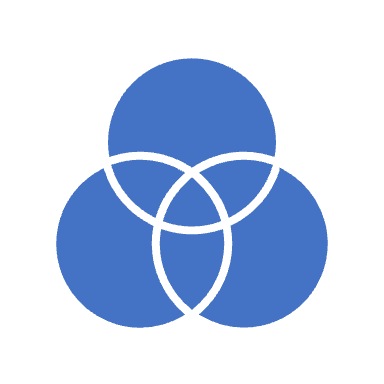 c. State any statistical assumptions associated with the statistical method used in the analysis.
For multiple linear regression, several statistical assumptions are made. Here are the main  assumptions associated with this method:
Linearity: There's a linear relationship between the dependent variable and the independent variables.
Independence: The residuals (errors) are independent of each other. This means that the value of the error for one observation is not influenced by the value of the error for any other observation.
Homoscedasticity: The residuals have constant variance at every level of the independent variables. This means that the spread of the residuals remains consistent across all values of the independent variables.
Normality of Residuals: The residuals are approximately normally distributed. This doesn't mean that the dependent or independent variables themselves need to be normally distributed, but the errors (residuals) should be.
No Multicollinearity: The independent variables are not perfectly correlated with each other. High multicollinearity can make it hard to determine the individual effect of predictors on the dependent variable.
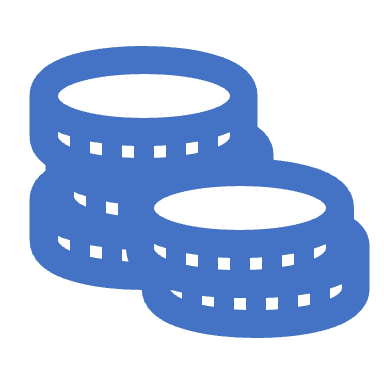 d. What can you conclude about the overall significance of the model?
The F-statistic value is 305.26 with a corresponding Prob > F value of 0.
Given that the Prob > F value is 0, this indicates that the overall regression model is statistically significant at conventional levels (e.g., 0.05, 0.01). This means that, as a whole, the independent variables included in the model do a significantly better job of predicting the dependent variable (depression score) than if we just used the mean of the dependent variable alone.
In conclusion, the overall model is statistically significant, suggesting that at least one of the independent variables included in the model has a significant association with the dependent variable.
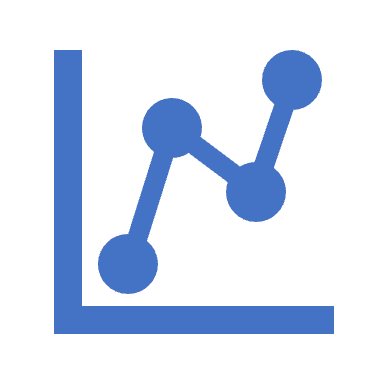 e. Provide an interpretation of the adjusted R square value?
The adjusted R-squared value is 0.3529.
Adjusted R-squared provides a measure of the proportion of the variance in the dependent variable (in this case, depression score) that is explained by the independent variables in the model, after accounting for the number of predictors. Unlike the regular R-squared, the adjusted R-squared adjusts for the number of predictors in the model and is particularly useful when comparing models with different numbers of predictors.
An adjusted R-squared value of 0.3529 means that approximately 35.29% of the variance in the depression score is explained by the independent variables included in the model, after adjusting for the number of predictors. The remaining 64.71% of the variance is unexplained and could be due to other factors not included in the model, random error, or other unmeasured variables.
1. Past history of depression:
 Beta coefficient: 0.560 P-value: 0.001
 Interpretation: For every one-unit increase in the past history of depression score,   there is an expected increase of 0.560 units in the depression score, holding other variables constant. This association is statistically significant at the 0.05 alpha level.
2. Number of medical conditions:
Beta coefficient: 0.227 P-value: 0.027
Interpretation: For every one-unit increase in the number of medical conditions, there is an expected increase of 0.227 units in the depression score, holding other variables constant. This relationship is statistically significant.
f. Provide an interpretation of the statistically significant findings (at an alpha value=0.05).
f. Provide an interpretation of the statistically significant findings (at an alpha value=0.05).
3. Number of friends:
Beta coefficient: -0.097  P-value: 0.034
Interpretation: For every one-unit increase in the number of friends, there's an expected decrease of 0.097 units in the depression score, holding other variables constant. This suggests that having more friends is associated with a lower depression score, and this association is statistically significant. 
4. Number of social activities:
Beta coefficient: -0.078 P-value: 0.001
Interpretation: For every one-unit increase in the number of social activities, there's an expected decrease of 0.078 units in the depression score, holding other factors constant. Engaging in more social activities appears to be associated with a lower depression score, and this relationship is statistically significant.
g. Describe potential study implications for elderly individuals who reside in senior living communities based on the study results.
Based on the study results, the following are potential implications for elderly individuals who reside in senior living communities:
1. Past History of Depression: Elderly individuals with a past history of depression are at a heightened risk of experiencing higher depression scores. This underscores the importance of continuous psychological support and monitoring for residents with such a history. Senior living communities might consider specialized interventions or therapeutic sessions for these individuals to manage and possibly prevent further depressive episodes.
2. Medical Conditions: The presence of multiple medical conditions is associated with increased depression scores. This suggests that comprehensive medical care and consistent monitoring of health conditions are crucial. Addressing medical concerns promptly and effectively could have a dual benefit: improving physical health and potentially reducing depressive symptoms.

3. Social Integration: The study highlights the protective effects of social connections, as indicated by the inverse relationship between the number of friends and social activities with depression scores. Senior living communities should prioritize facilitating social interactions and organizing group activities.
4.Active Lifestyle: Engaging in various social activities seems to have a beneficial effect on reducing depression scores. 
Senior living communities might focus on introducing diverse activities tailored to the interests and abilities of the residents. 
This could range from art and craft sessions, book clubs, exercise groups, to gardening or music appreciation sessions. 
Such activities can provide residents with a sense of purpose, achievement, and 
belonging.